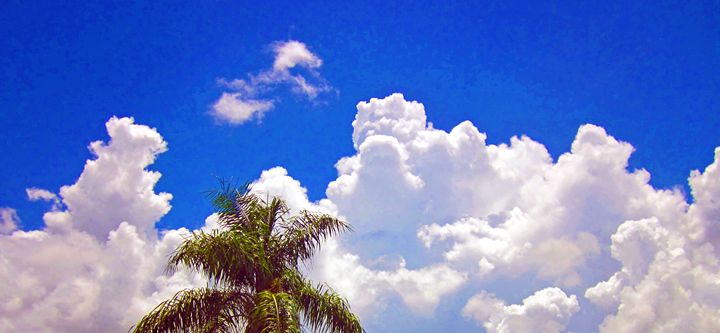 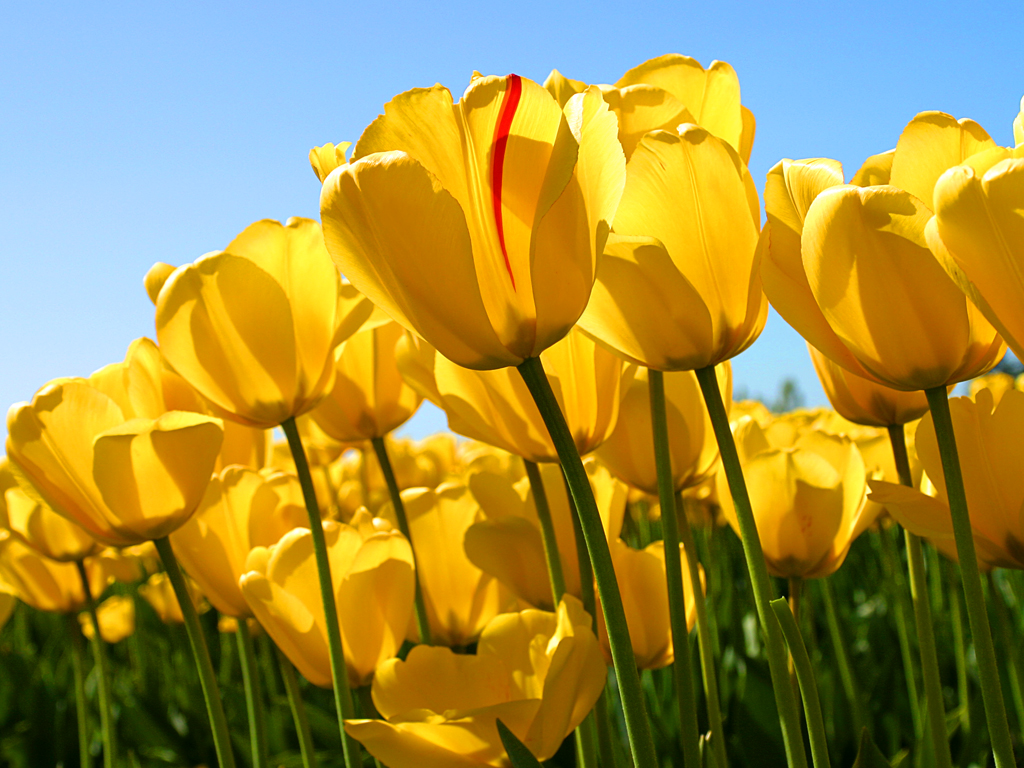 স্বাগতম
শিক্ষক পরিচিতি
ইসহাক মোহাম্মদ আলী
সহকারী শিক্ষক 
চান্দিনা আদর্শ সরকারি প্রাথমিক বিদ্যালয় 
চান্দিনা , কুমিল্লা ।
শ্রেণিঃ তৃতীয়
বিষয়ঃ বাংলাদেশ ও বিশ্ব  পরিচয়
শিখনফল
১।  মুসলমানদের ধর্মীয় উৎসবের নাম গুলো বলতে ও লিখতে পারবে ।
২।  ধর্মীয় উৎসব থেকে আমরা কি শিক্ষা পাই , তা লিখতে পারবে ।
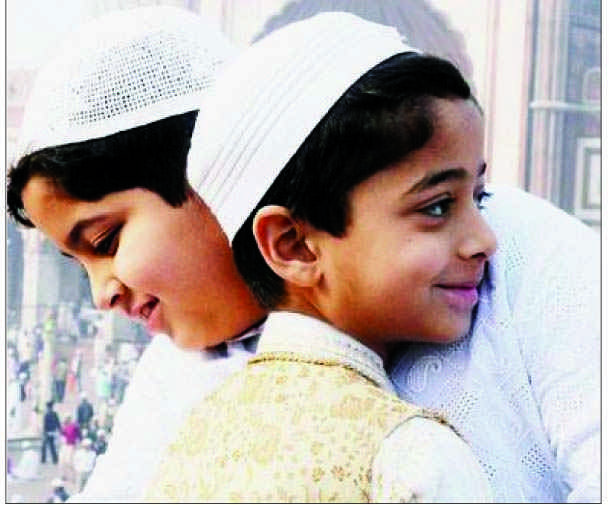 পাঠ শিরোনাম
বিভিন্ন ধর্মীয় উৎসব
আজকের পাঠঃ মু্সলমানদের ধর্মীয় উৎসব ।
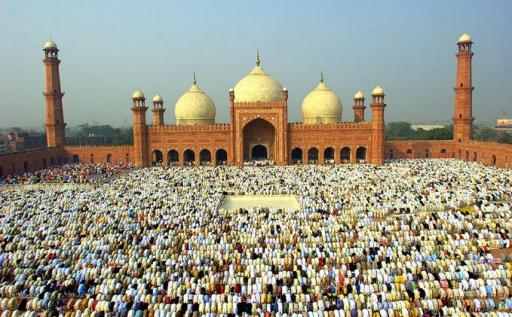 ঈদগাহ
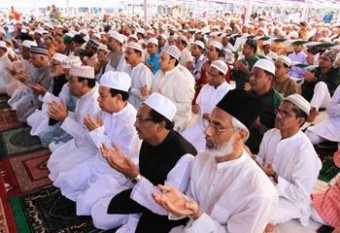 ঈদের নামাজ পড়ছে ।
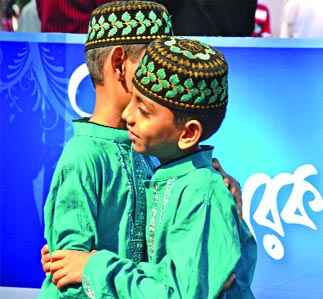 কোলাকোলি করা
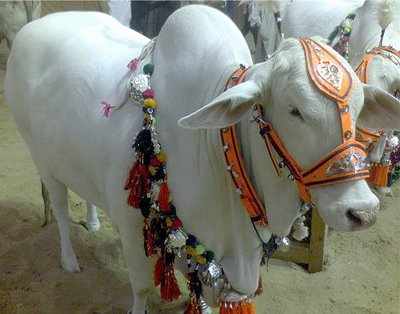 ঈদ-উল আযহার দিন গরু কোরবানি করা হয় ।
মুসলমানদের  ধর্মীয় উৎসব
১। ঈদ-উল ফিতর
২। ঈদ-উল আযহা
৩। শব-ই-বারাত
৪।শব-ই-কদর
৫।ঈদ-এ-মিলাদুন্নবি
মুসলমানদের প্রধান ধর্মীয় উৎসব
ঈদ
ঈদের দিন আমরা যা  করি
১। নামাজ আদায় করি । 
২। আত্মীয় ও বন্ধুদের শুভেচ্ছা বিনিময় করি ।
৩। ভালো ভালো খাবার খাই । 
৪। দলবেধে ঘুরে বেড়াই । 
৫। খেলাধুলা করি ।
একক কাজ
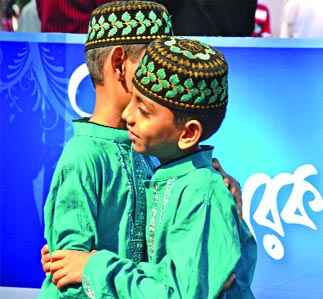 ১। মুসলমানদের সবচেয়ে বড় উৎসব -------------------।
ঈদ
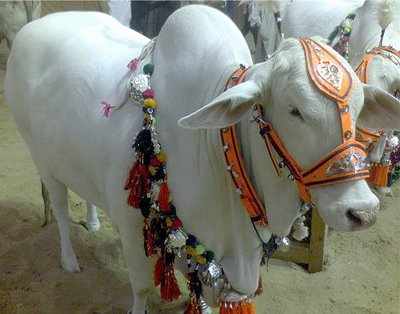 ২। ঈদ-উল-আযহার দিন ----------------------- কোরবানি করি ।
পশু
তোমার পাঠ্য বই এর- ১১পৃঃ খোল           এবং মিলিয়ে নাও
দলীয় কাজ
দলঃ জবা , বেলি ,গোলাপ ,টগর শেফালি ।
কাজঃ মুসলমানদের ধর্মীয় উৎসব গুলো কী কী তা খাতায় লিখ ।
মূল্যায়ন
মিলকরণ
বাম পাশের বাক্যাংশের সাথে ডান পাশের বাক্যাংশের মিল কর
১।সমাজে বিভিন্ন ধর্মের লোক 
২।ধর্মীয়  উৎসবে সবাই 
৩।মিলেমিশে থাকি বলেই
১।শুভেচ্ছা বিনিময় করি 
২।আমাদের সমাজটা সুন্দর 
৩।বাস করে ।
৪।বাড়িটা সুন্দর ।
পরিকল্পিত কাজ
ধর্মীয় উৎসবে আমরা কী কী করি তার একটি তালিকা তৈরি করে আনবে ।
আবার দেখা হবে
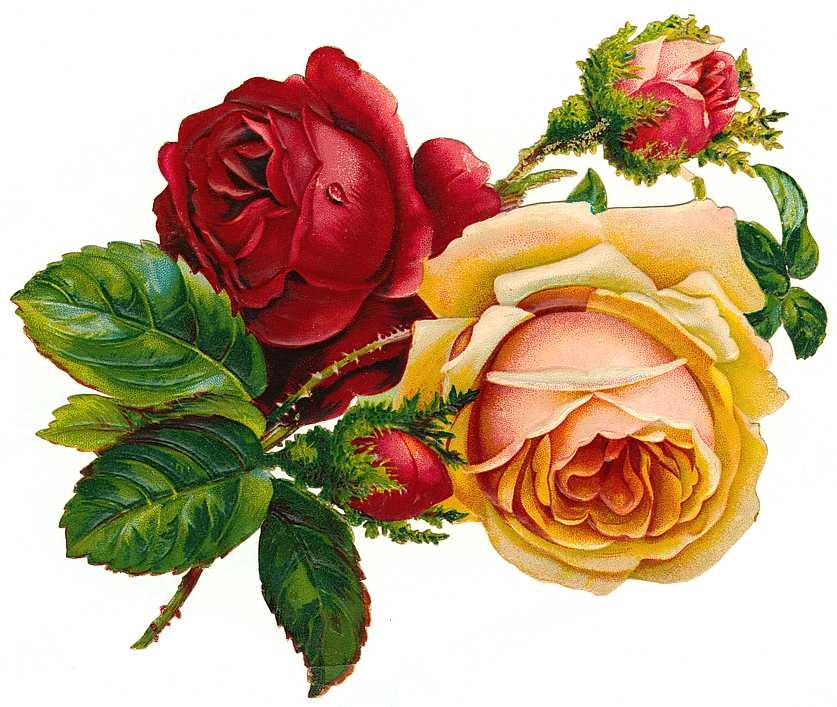 ধন্যবাদ